Prevention of Sexual Aggression
Contextualizing the Problem
From the Perspective of Offense Frequency
All Sexual Arrests
From the Perspective of Offense Frequency
Repeat Offenders
Focus of
sex-offender
specific
management legislation
5%
Note only 28.5% of arrests lead to conviction
95% of Arrest Offenses Committed
by First-time Offenders
(Sandler, Freeman, & Socia, 2008; Zgoba et al., 2015)
[Speaker Notes: Department of Justice, Felony Defendents in Large Urban Counties: 2009 – 28.5%]
From the Perspective of Offense Frequency
Arrests
From the Perspective of Offense Frequency
1.1%
22% of Reported
Arrested
Arrested
All Reported Sexual Assaults
(FBI, Uniform Crime Reports, Arrest Data: 2006-2010)
From the Perspective of Offense Frequency
Reported
From the Perspective of Offense Frequency
.3%
32% of Estimated
Reported
Reported
Estimated Sexual Offense Frequency
.7%
Estimated repeat proportion of unreported  .011 * .68 =
(Justice Department, National Crime Victimization Survey: 2008-2012)
From the Perspective of Offense Frequency
1.0%
1.0%
Estimated Sexual Offense Frequency
(Justice Department, National Crime Victimization Survey: 2008-2012)
From the Perspective of Offense Frequency
1.0%
From the Perspective of Offense Frequency
1.0%
Sex-Offender Specific Strategies
[Speaker Notes: Prescott & Rockoff (2011) registration increases recidivism
Freeman & Sandler (2009) Tier I > Tier II or III in recidivism
Zboga et al. (2015) Tier II > Tier III recidivism]
From the Perspective of Offense Frequency
Sex-Offender Specific Strategies
1.0%
[Speaker Notes: Jeglic, Mercado, & Levenson, 2012
Levenson, 2008
Tewksbury & Zgoba, 2010
Post Jessica Lundsford
4.4% (Colombino, Mercado, Levenson, & Jeglic, 2011) 
Calkiins, Colombino, Matsuura, & Jeglic, 2015 International Journal of Comparative and Applied Criminal Justice]
From the Perspective of Offense Frequency
Sex-Offender Specific Strategies
1.0%
[Speaker Notes: Gies, Gainey, Cohen, Healy, Duplantier, Yeide, . . . & Hoops, 2012.]
From the Perspective of Offense Frequency
Sex-Offender Specific Strategies
1.0%
From the Perspective of Offense Frequency
1.0%
From the Perspective of Offense Frequency
Vast Majority of our resources are directed here
1.0%
Prevention Targets the Whole Problem
From the Perspective of Offense Frequency
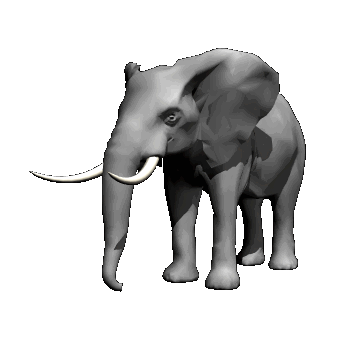 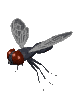 Prevention Is the Elephant in the Room